Trenčín s okolím
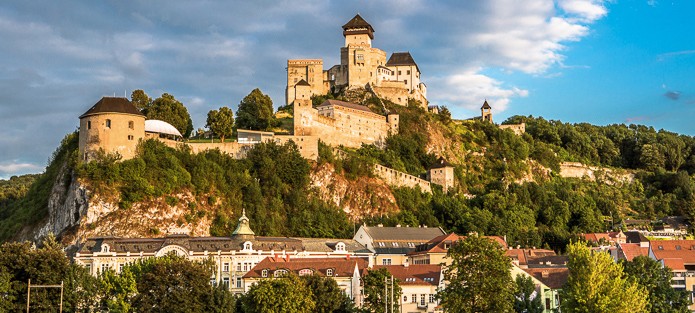 Vlastiveda
4. ročník
Trenčín s okolím
leží na severozápade SR,
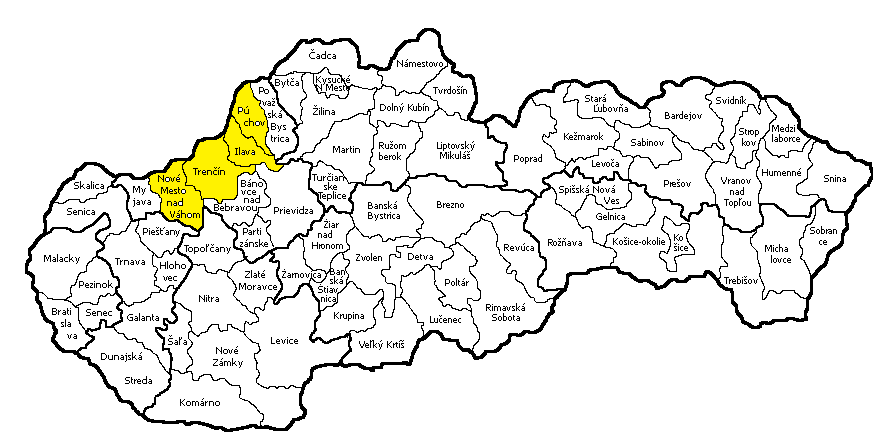 Trenčín a okolie
leží medzi pohoriami:
oblasťou preteká rieka Váh:
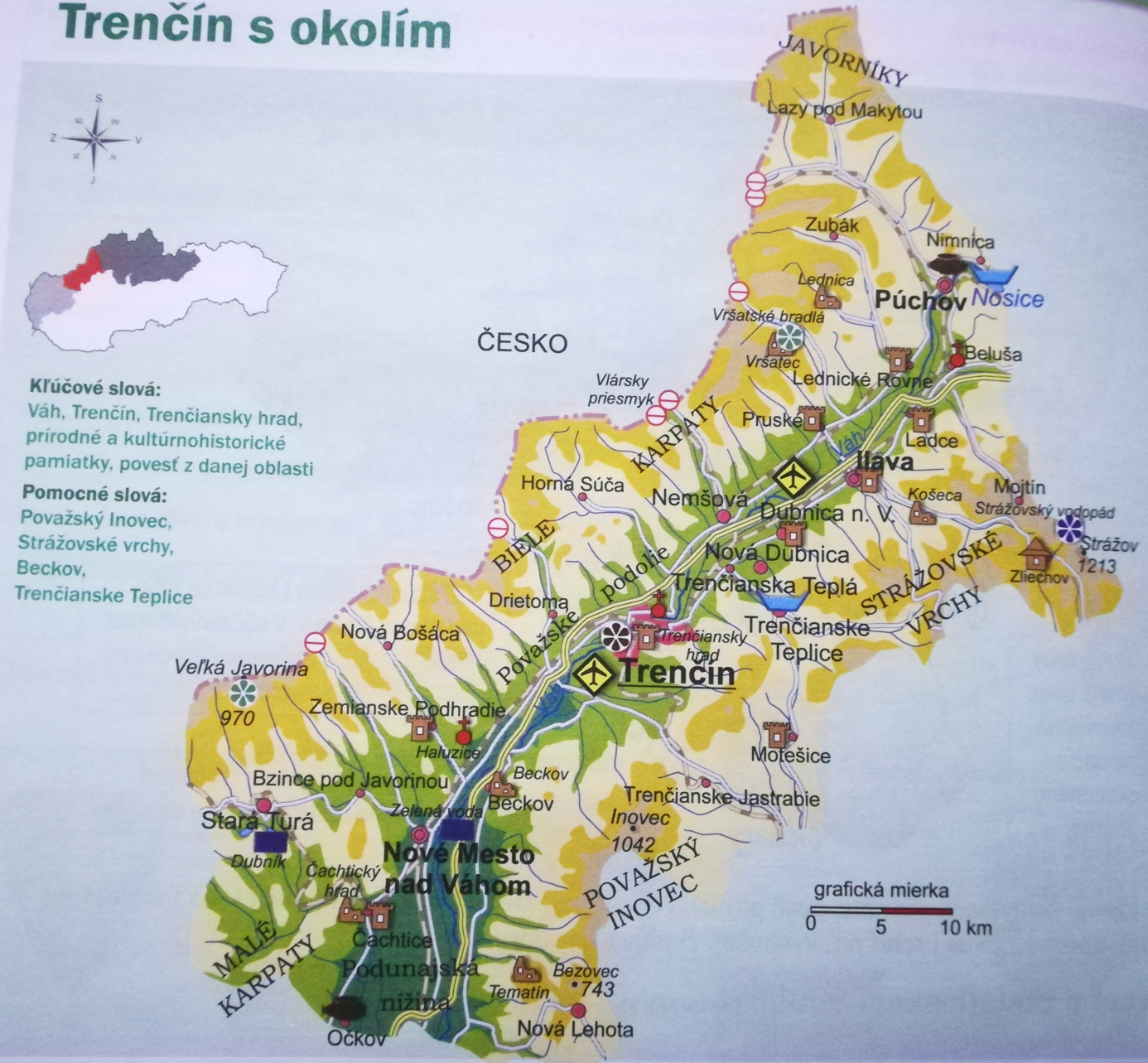 JAVORNÍKY
BIELE   KARPATY
STRÁŽOVSKÉ 
VRCHY
POVAŽSKÝ INOVEC
MALÉ 
KARPATY
Významné mestá:
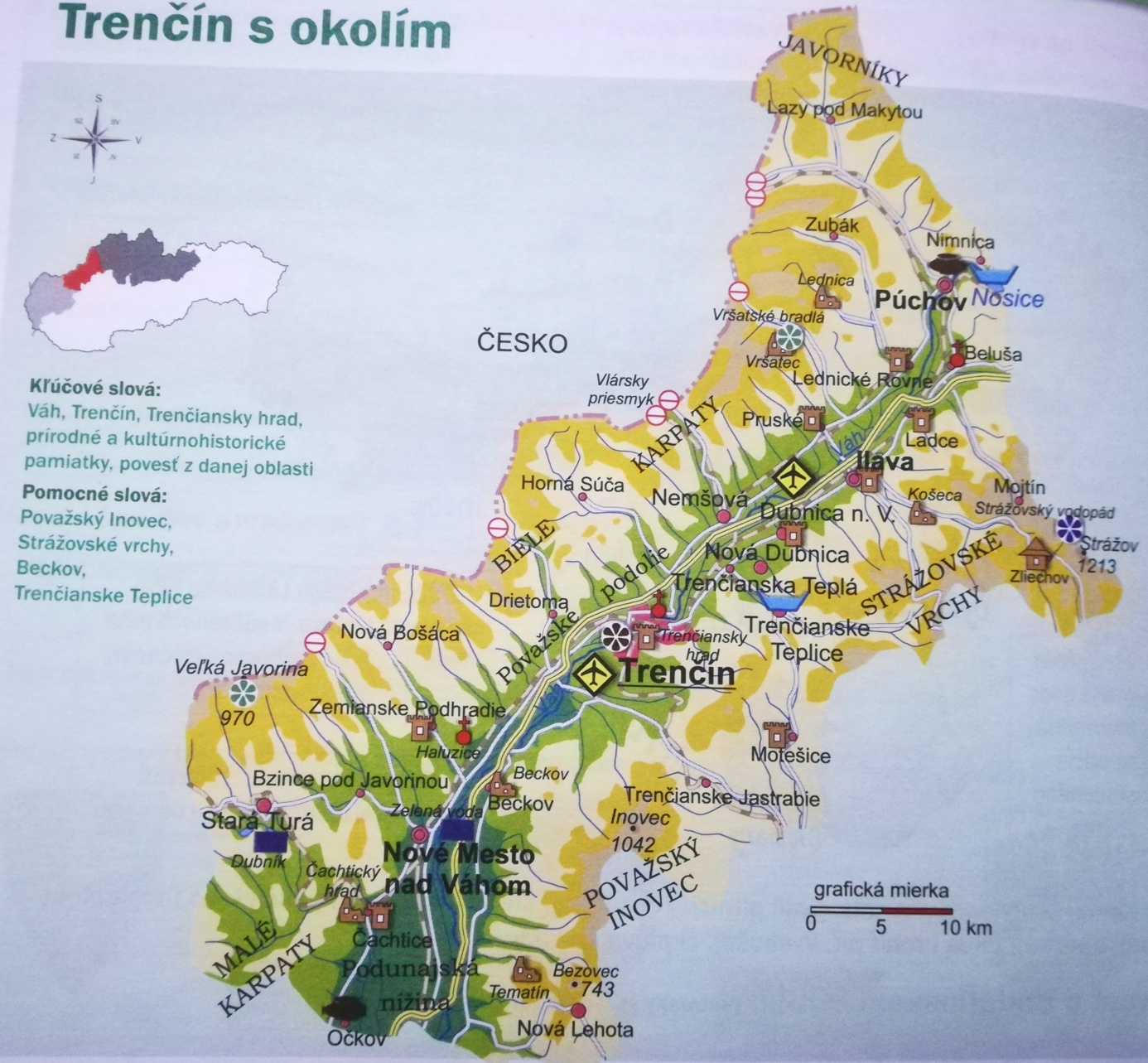 Trenčín

Púchov

Dubnica nad Váhom

Nové Mesto nad Váhom
Trenčín
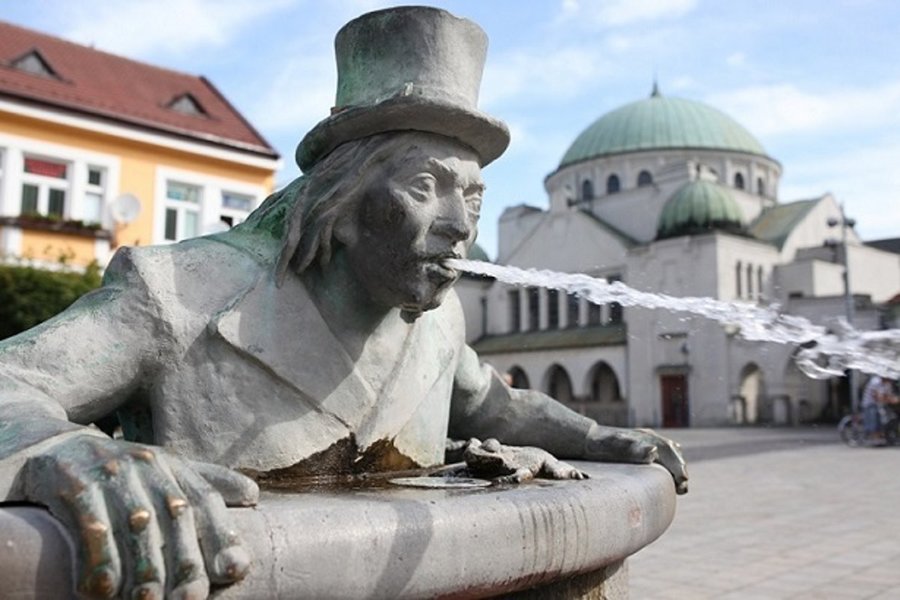 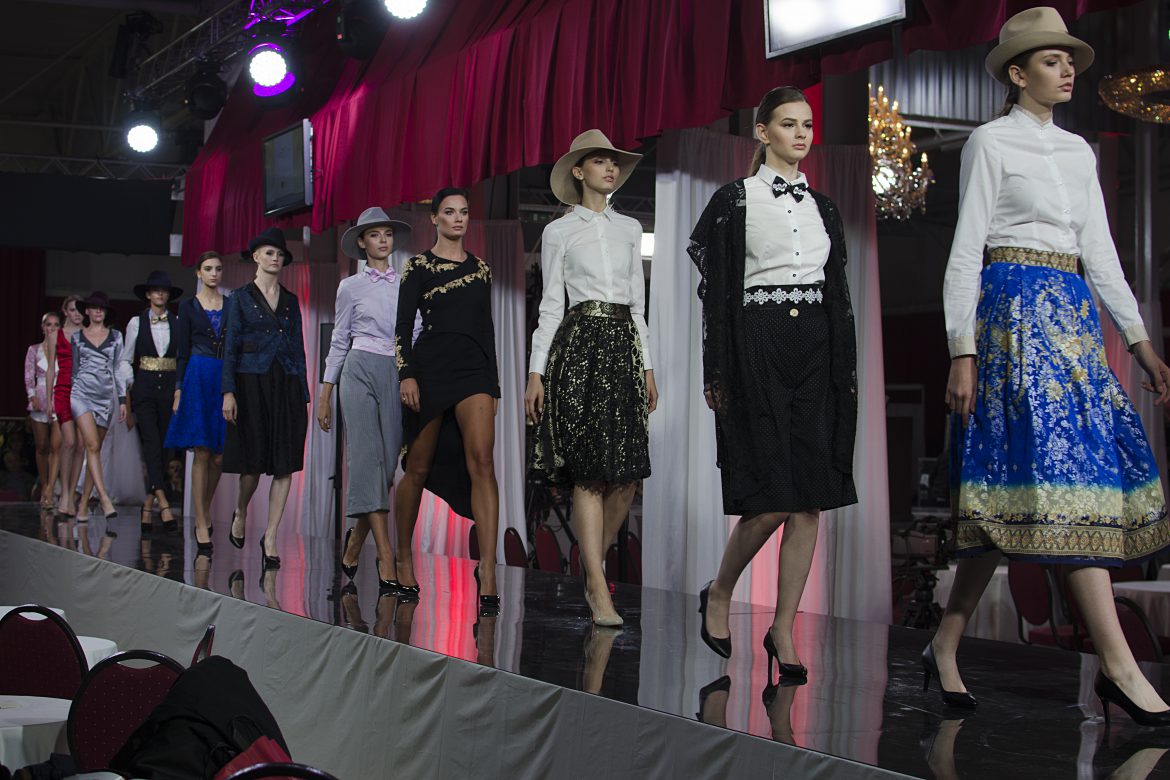 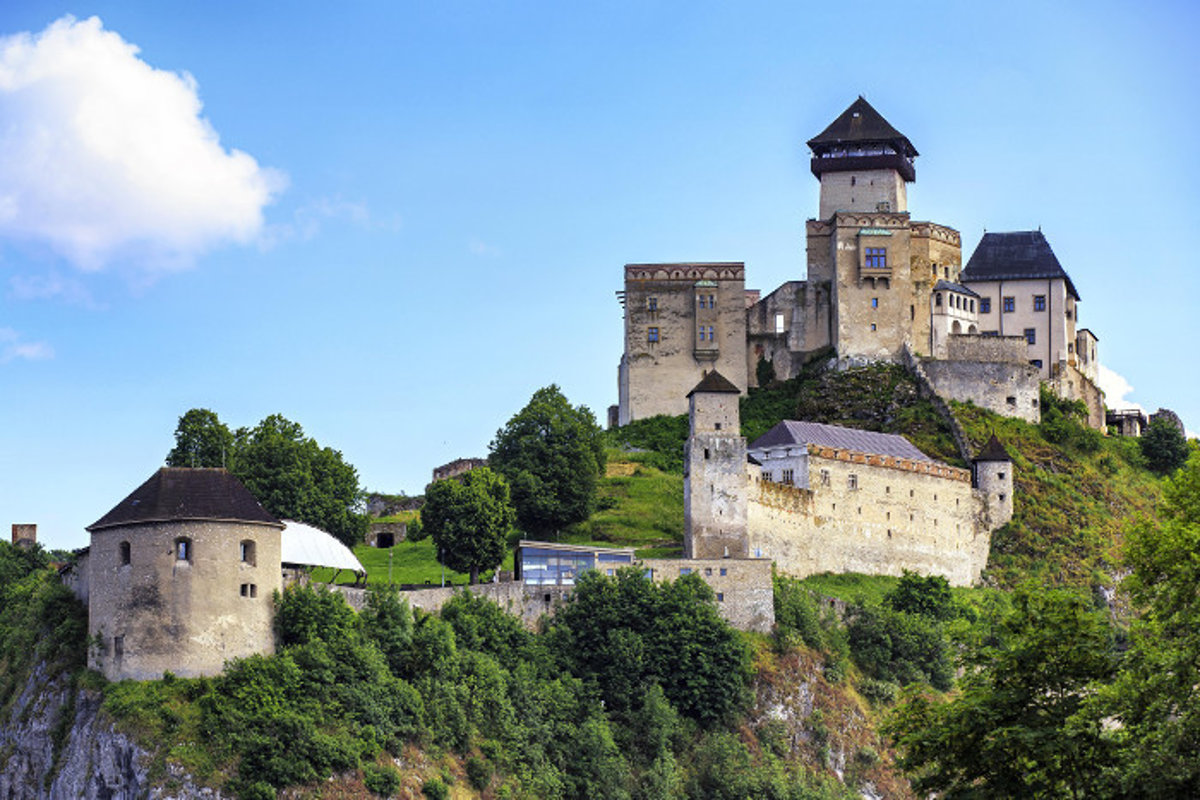 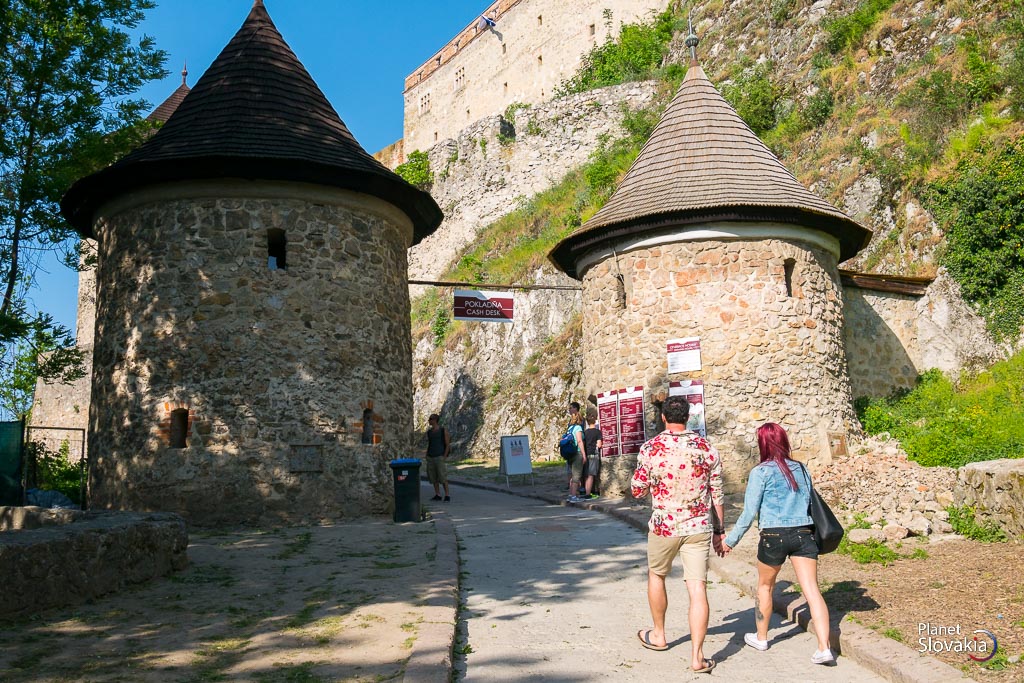 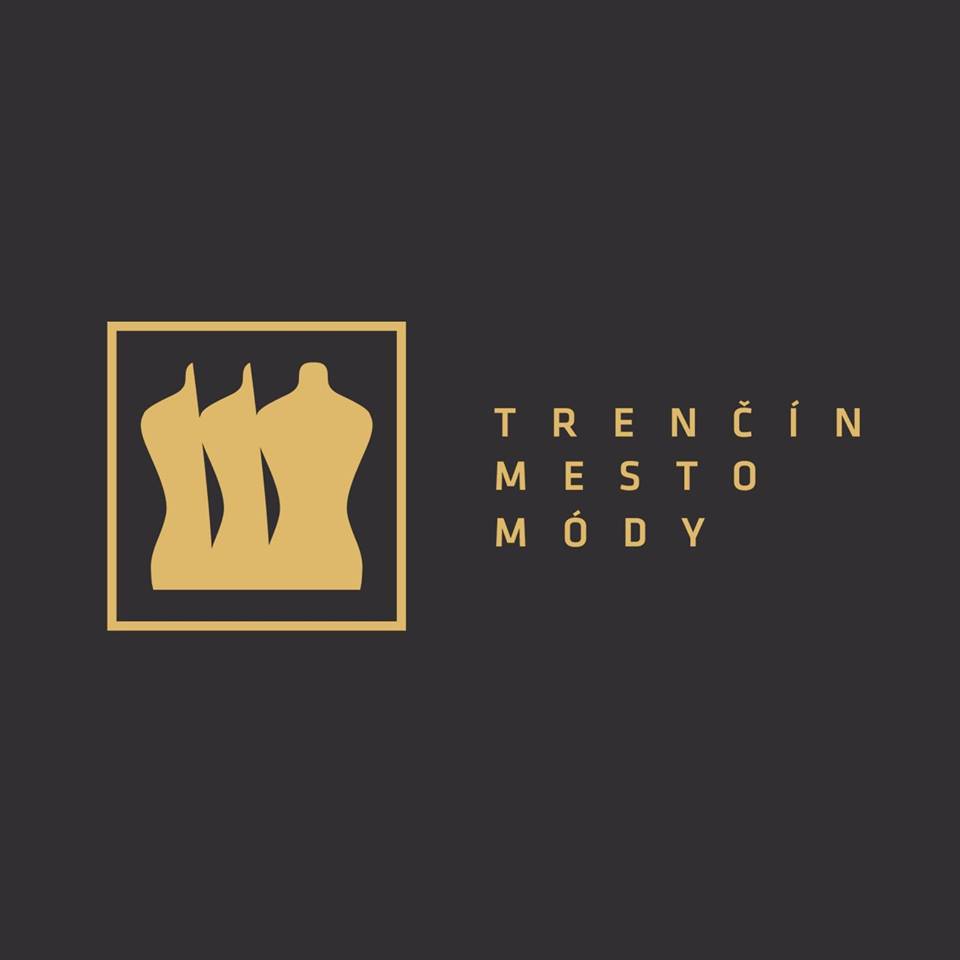 mesto „módy“,
Fontána Vodníka Valentína,


Trenčiansky hrad - „Studňa lásky“, (Omar a Fatima)
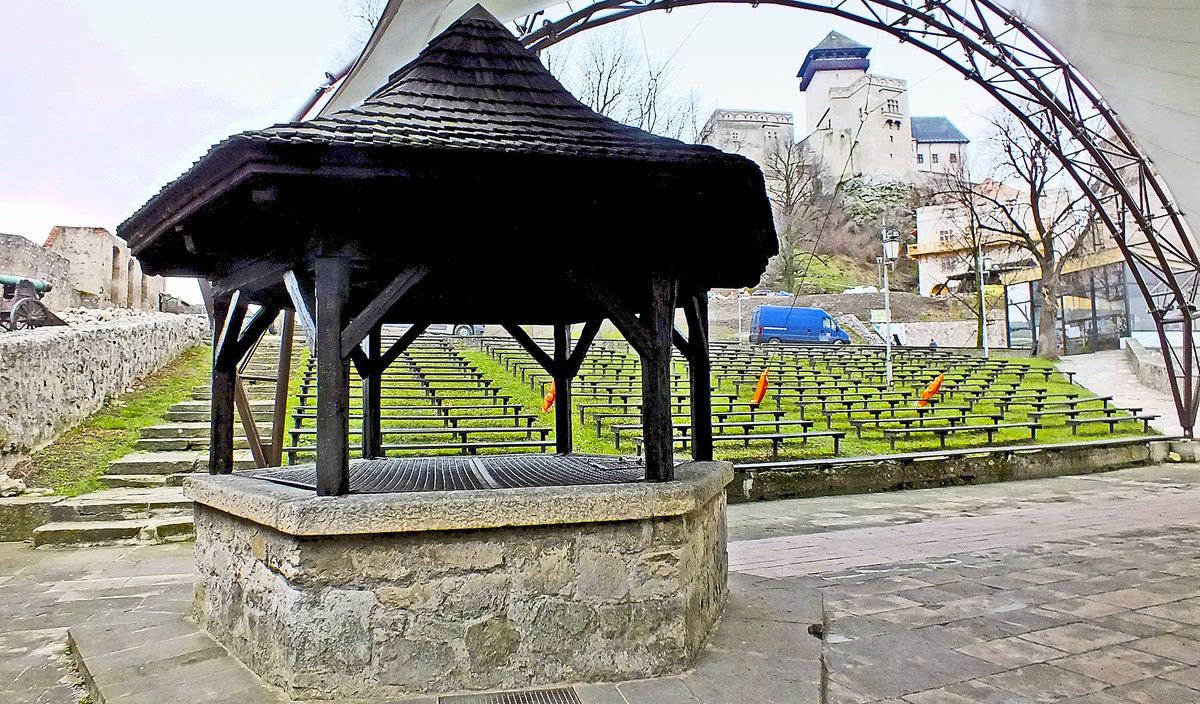 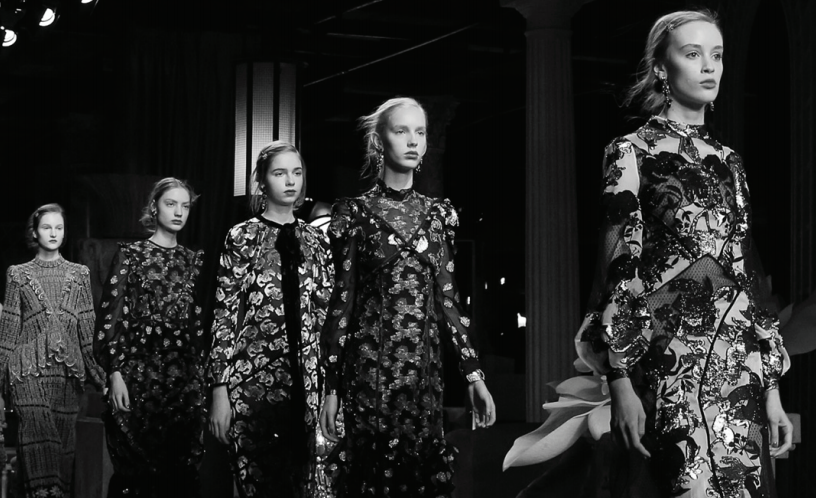 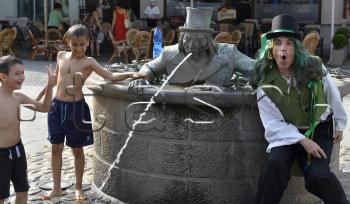 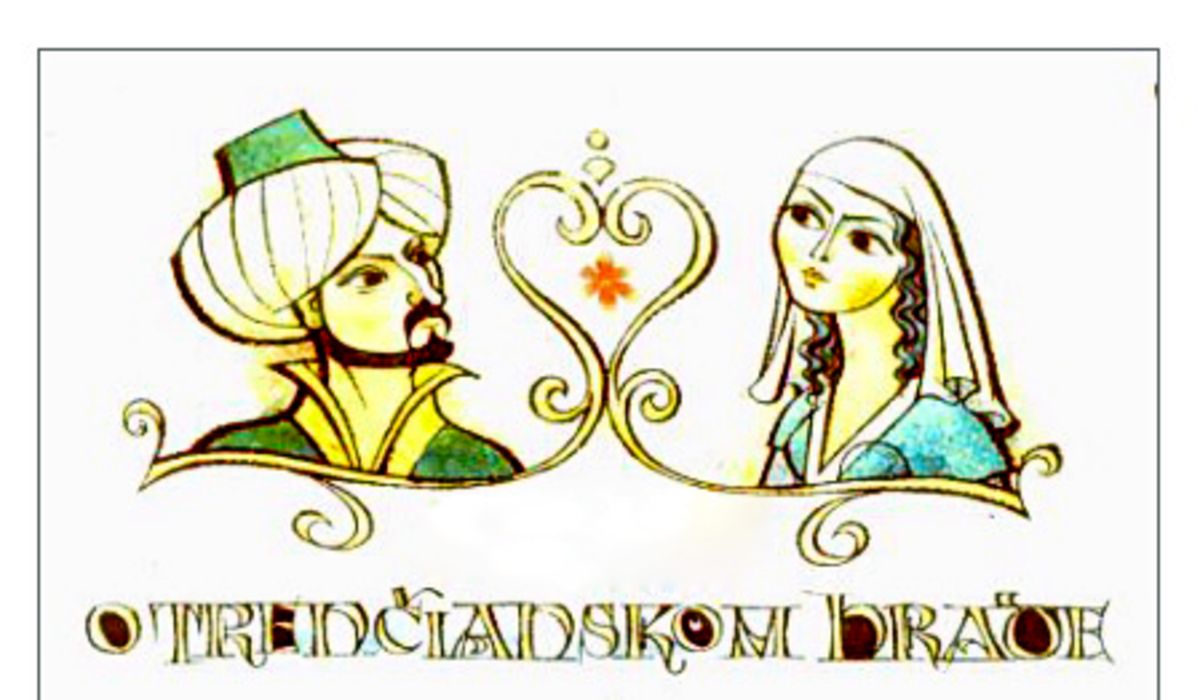 Púchov
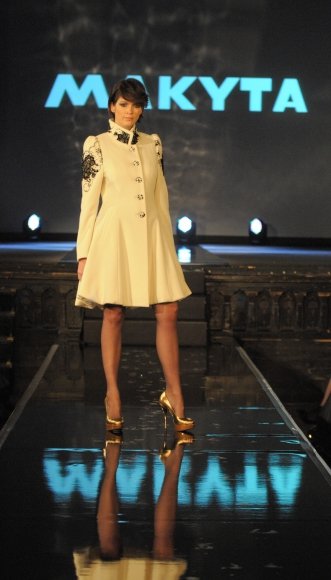 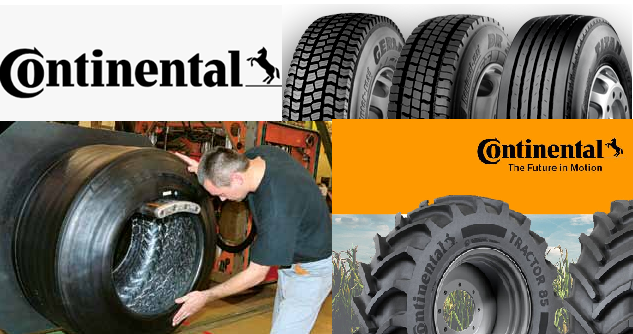 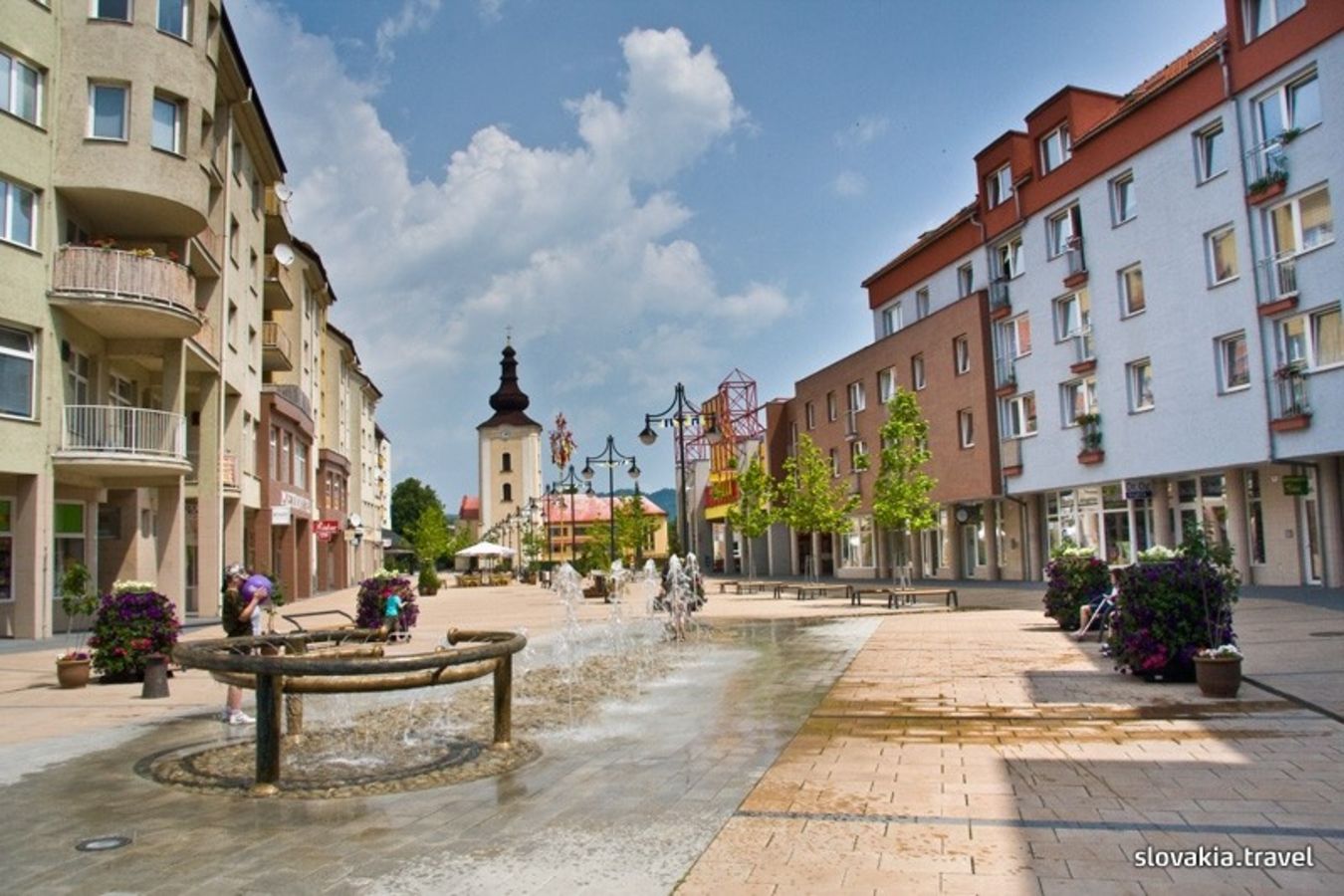 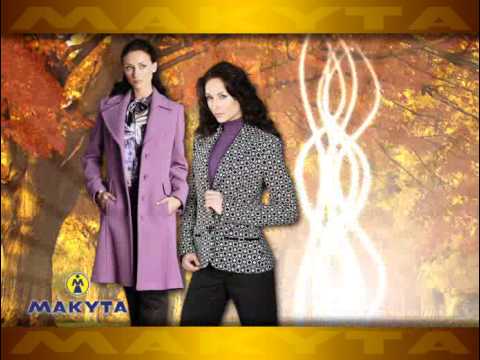 Dubnica nad Váhom
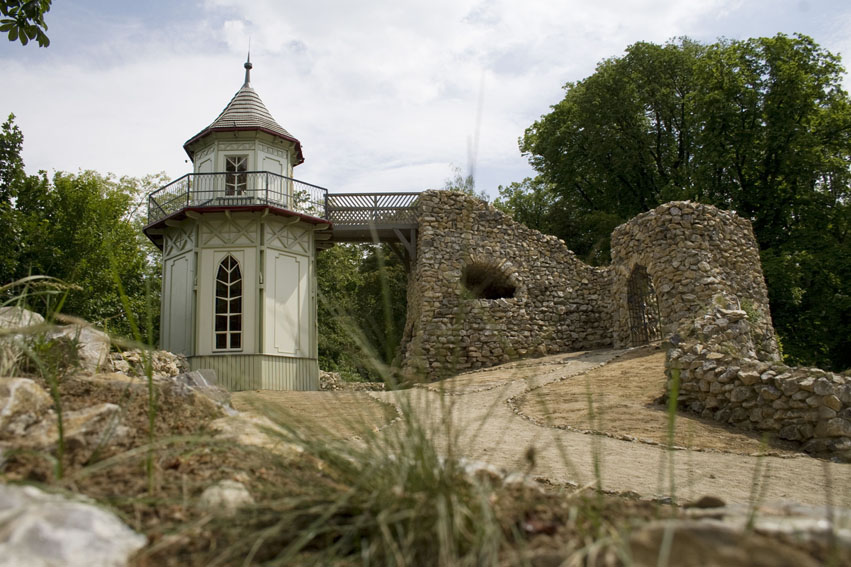 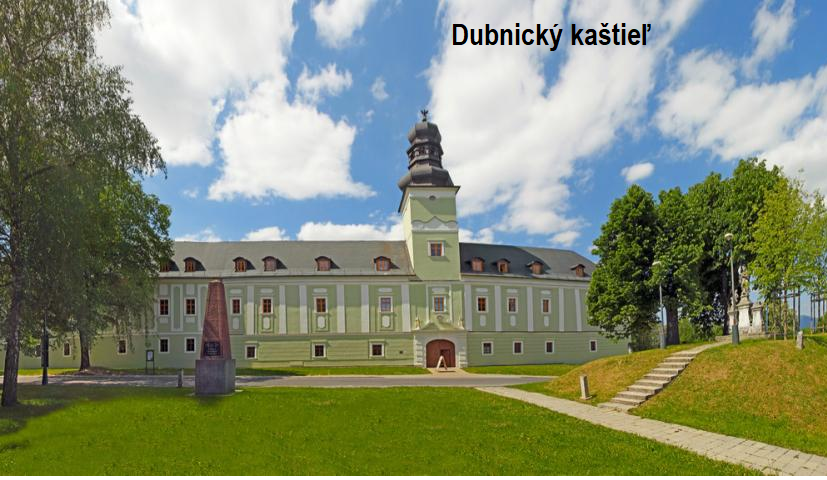 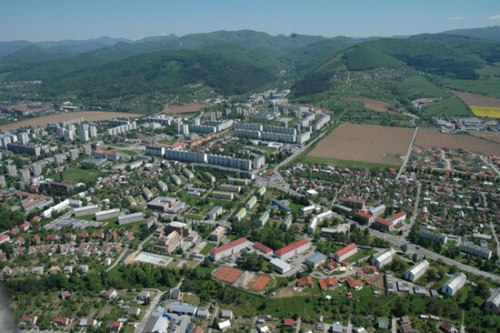 Nové Mesto nad Váhom
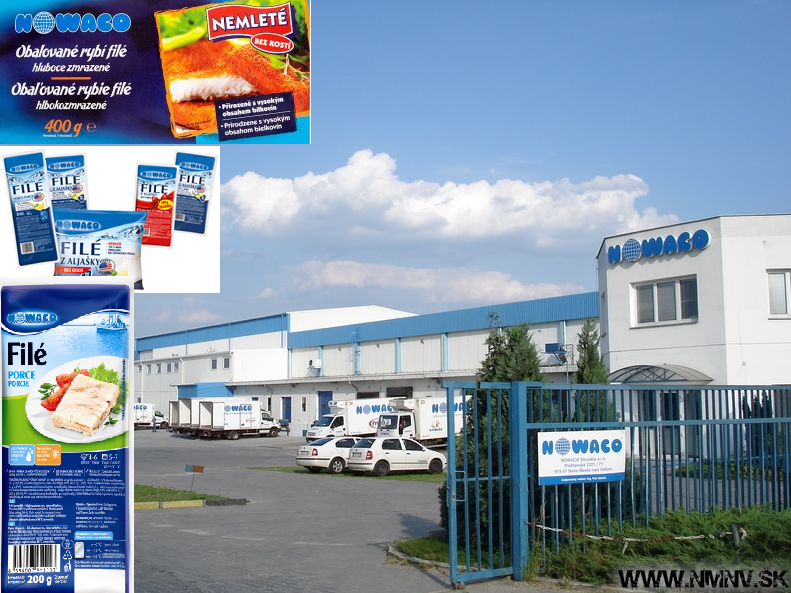 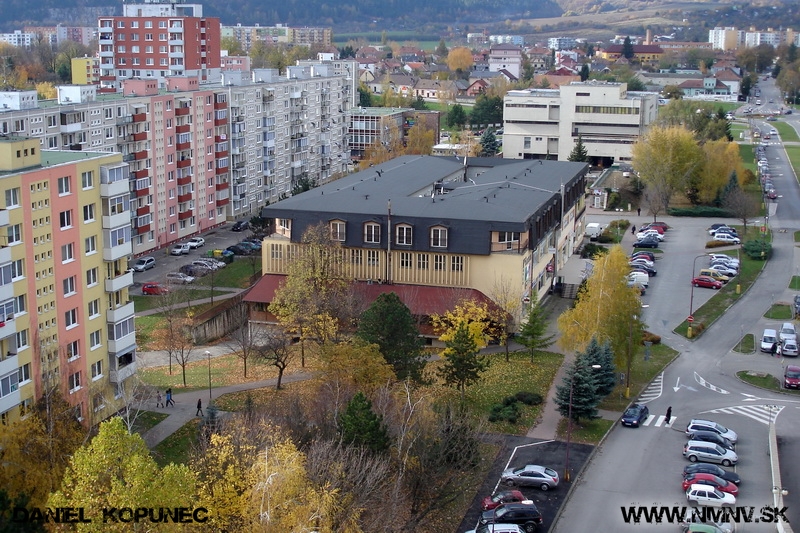 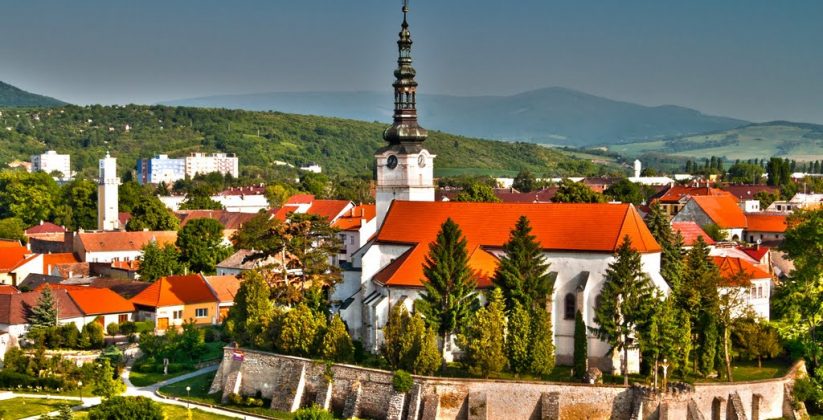 Významné turistické miesta
Čachtický hrad, 
hrad Beckov
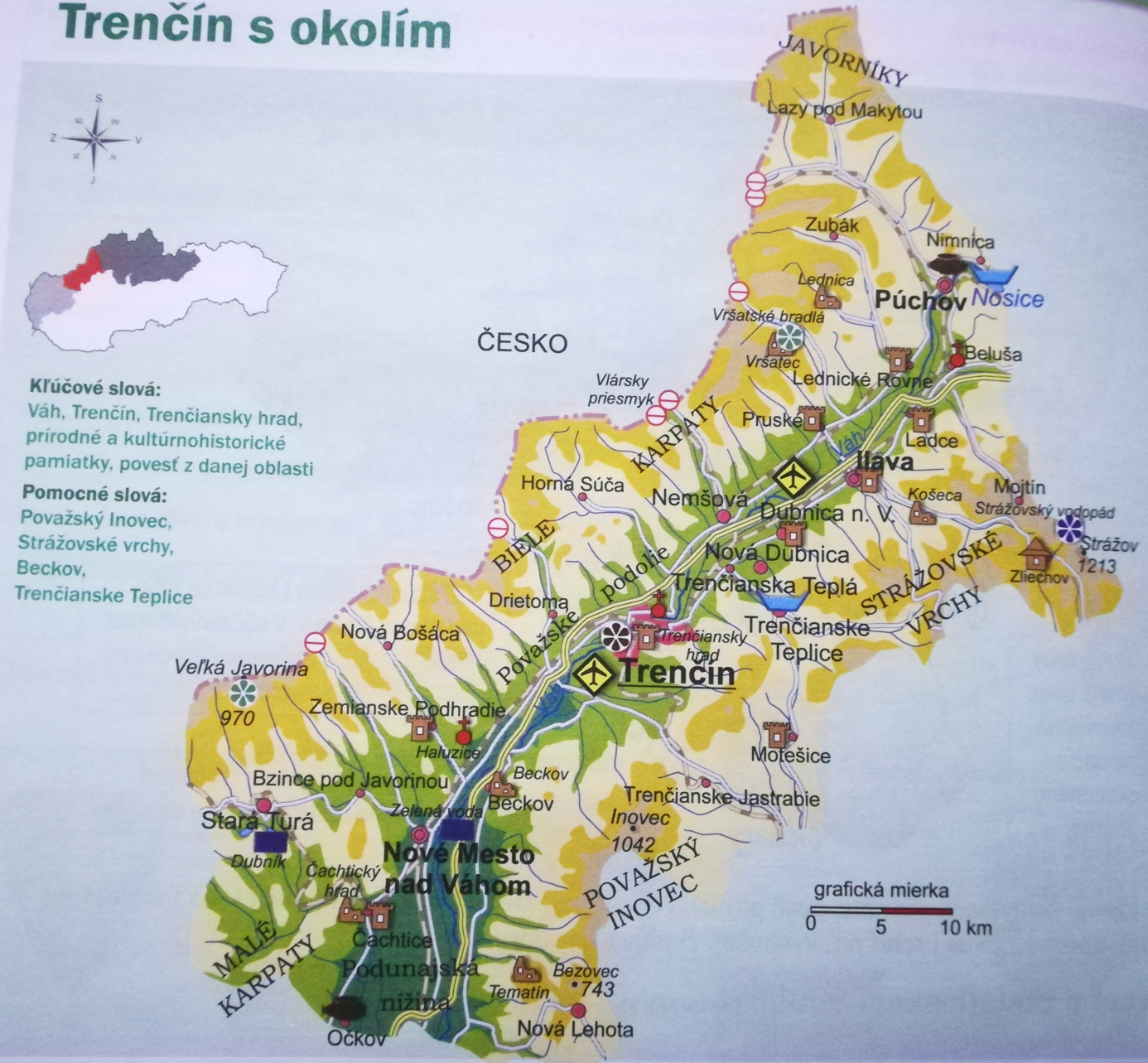 Trenčianske Teplice
Vršatecké bradlá
Čachtický hrad
zrúcanina hradu,
Alžbeta Báthoryová – „krvavá grófka.  
Podľa legendy verila, že ak sa bude kúpať v krvi mladých panien, zostane navždy mladá.
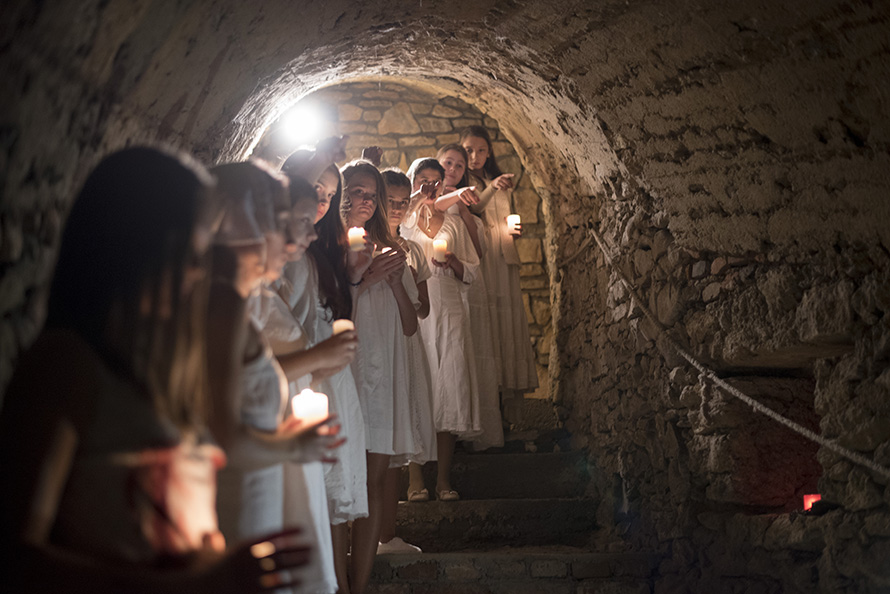 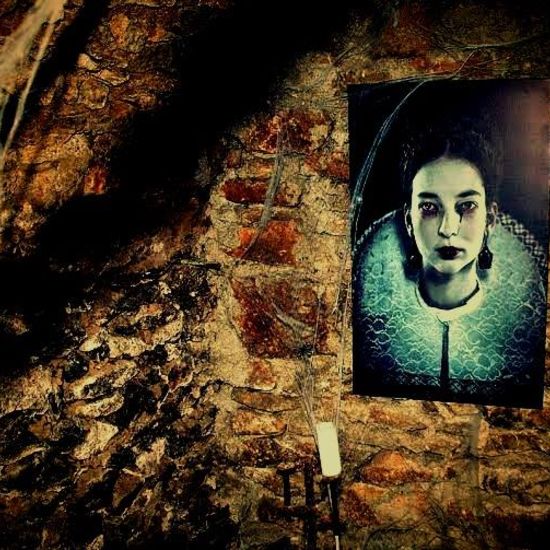 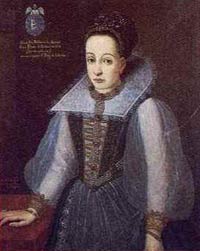 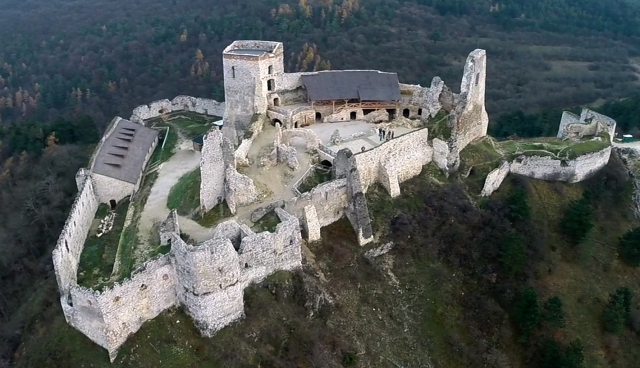 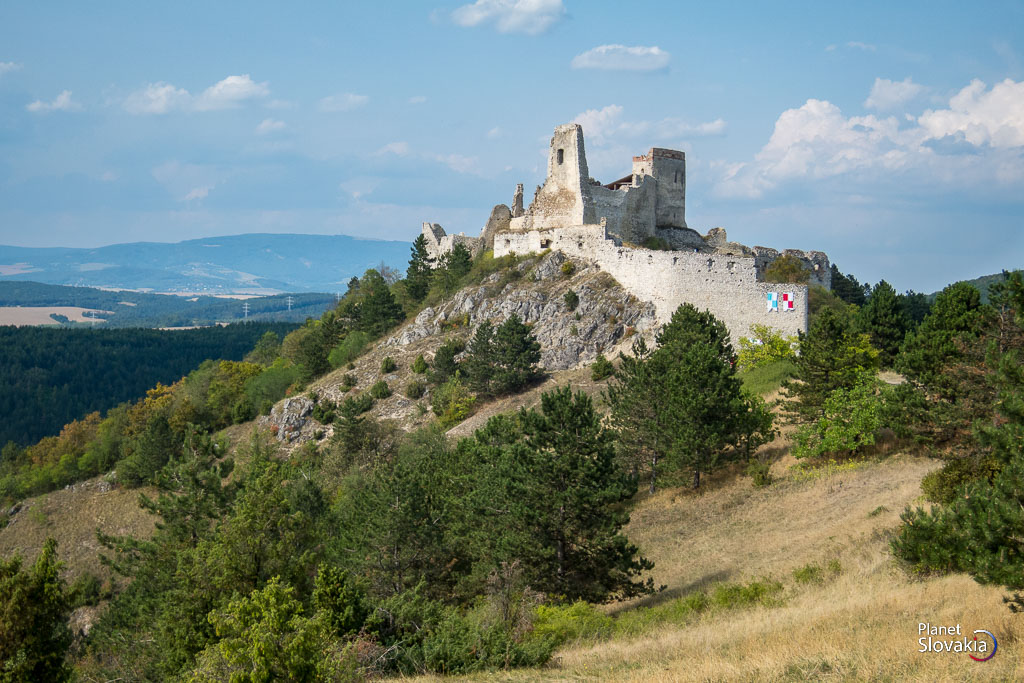 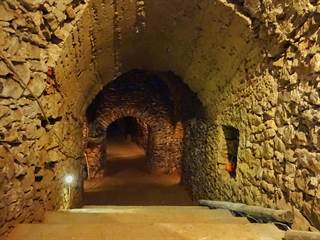 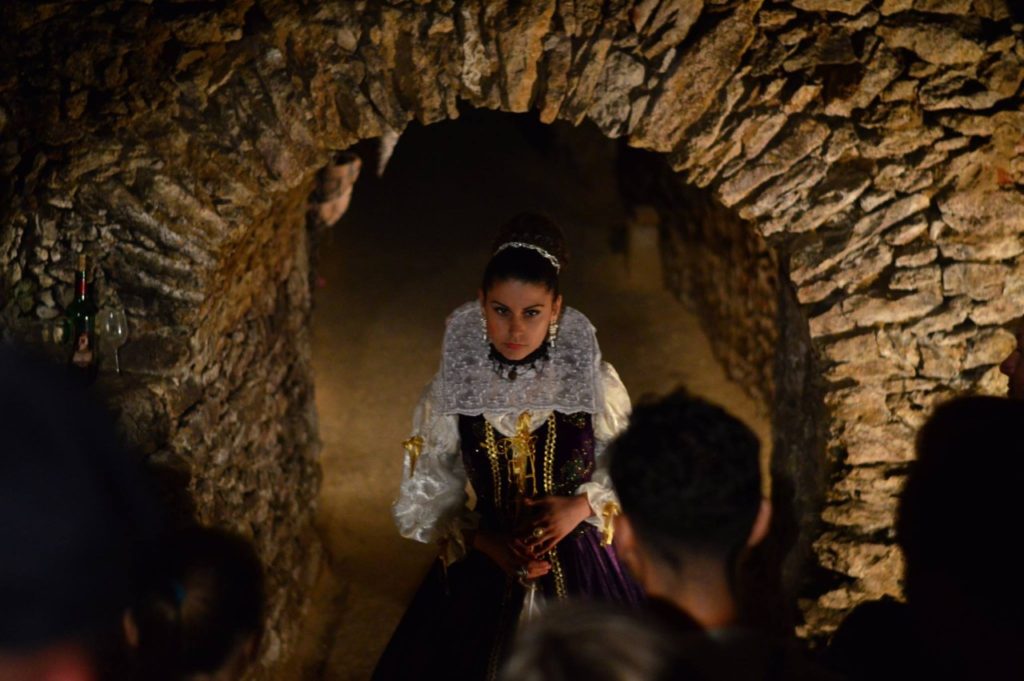 hrad Beckov
názov hradu je odvodený od mena šaša Becka, pre ktorého dal hrad vybudovať vojvoda Ctibor. Ďalšia zase hovorí o tom, že hradný pán zhodil zo skaly svojho sluhu za to, že ten mu chrániac svoje dieťa zabil jeho obľúbeného psa. Sluha pri páde zo skaly zakričal, že sa v smrti stretnú do roka a do dňa. A ako povesť hovorí, presne v tomto čase hradného pána uštipla vretenica a on slepý spadol do priepasti.
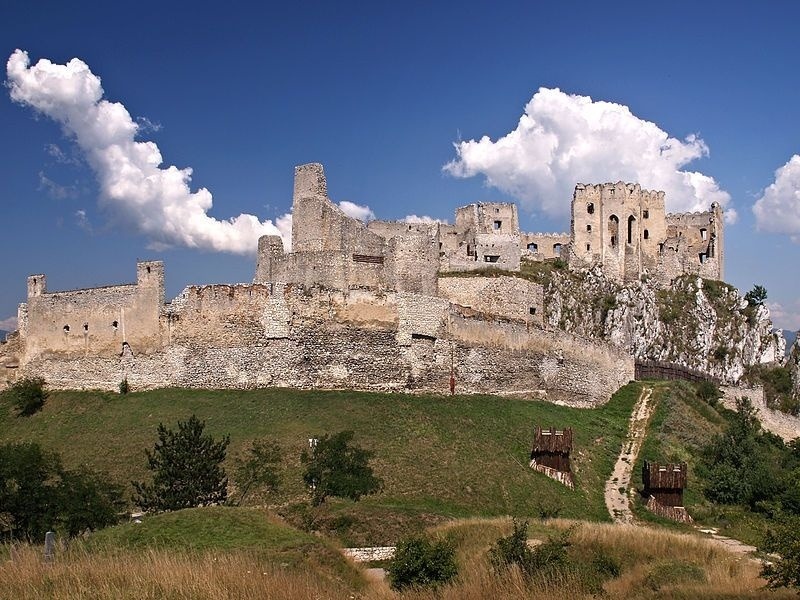 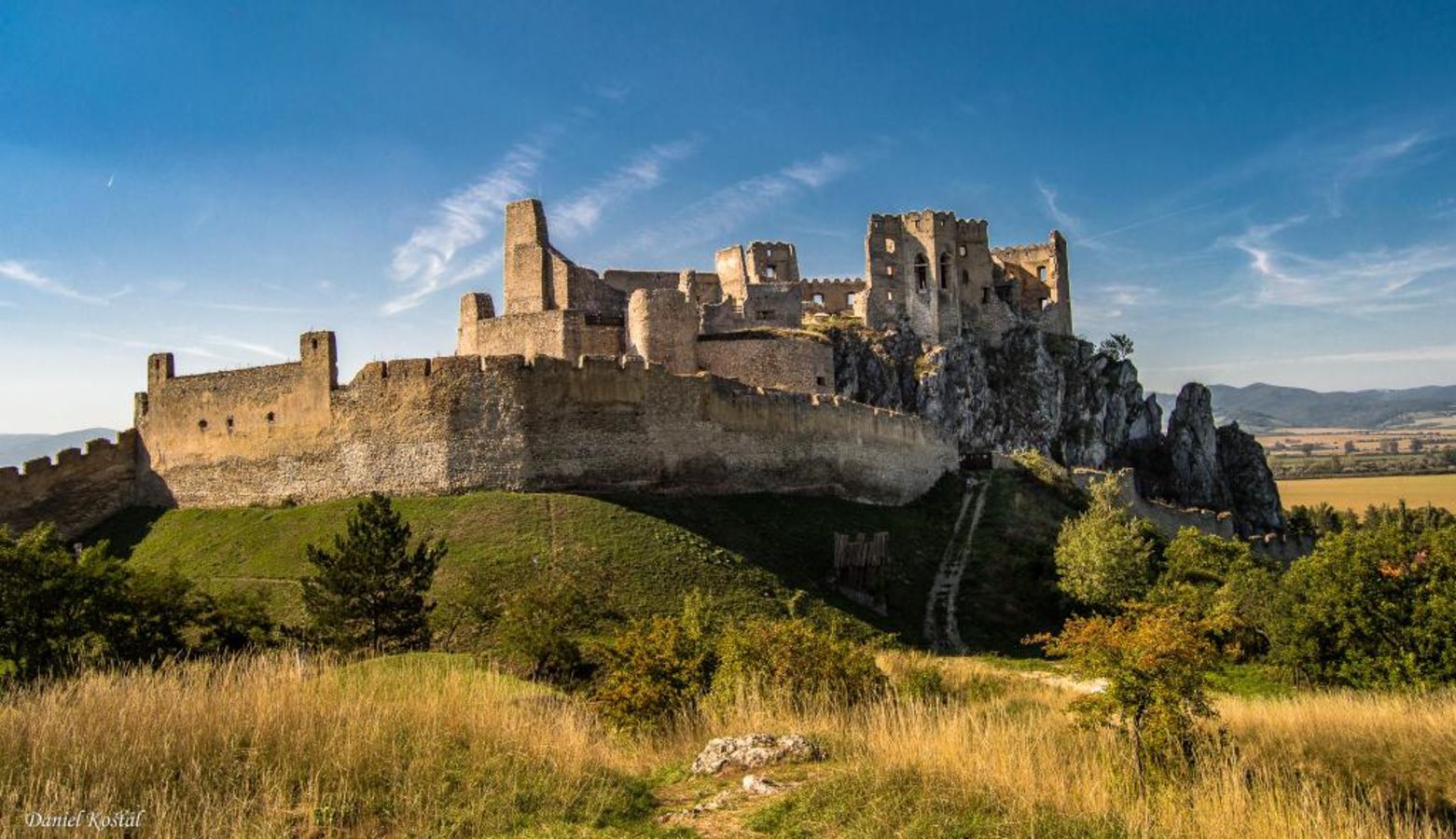 Trenčianske Teplice
vyhľadávané kúpele na Slovensku,
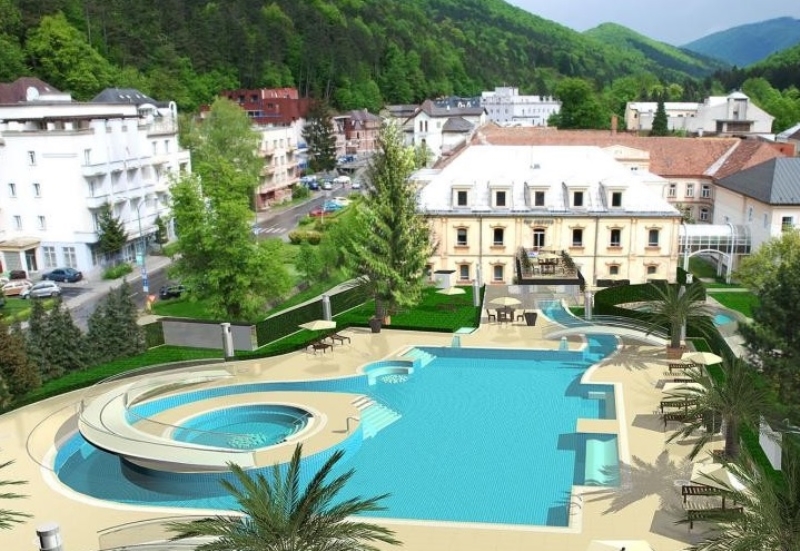 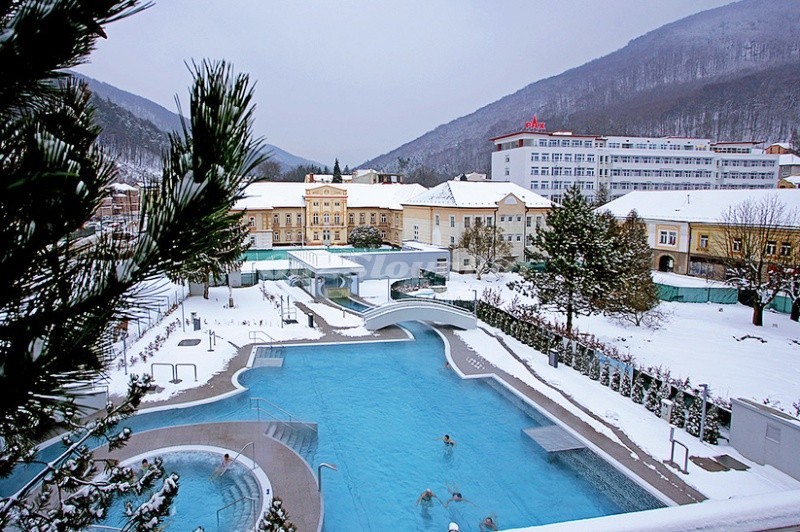 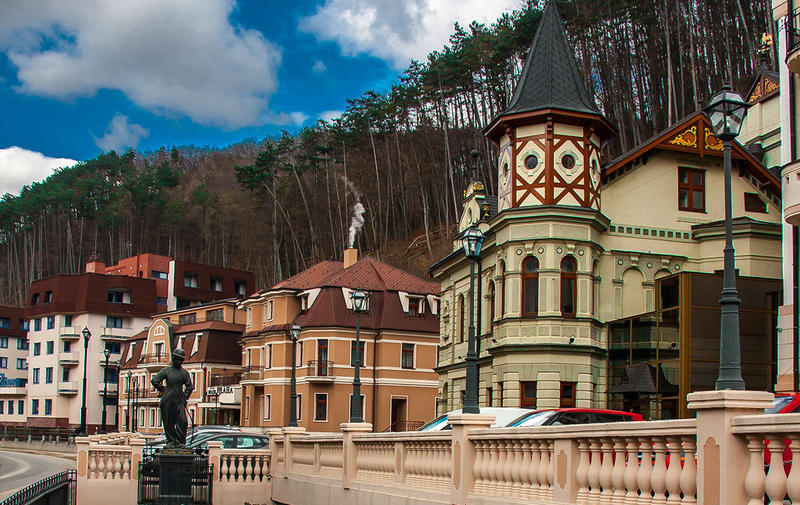 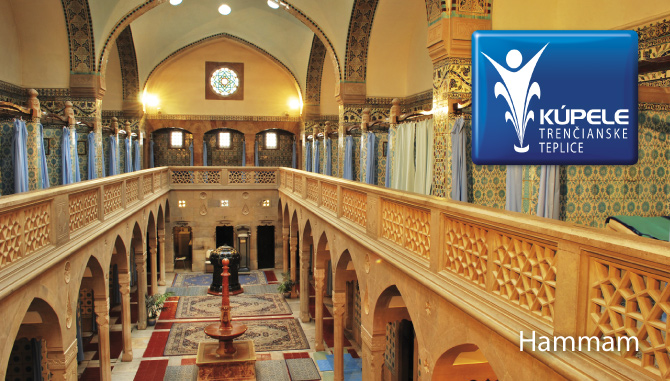 Vršatecké bradlá
Prírodná rezervácia tvorená dlhým skalnatým hrebeňom - skalných veží vykúkajúcich z lesnej zelene pútajúcich pozornosť turistov.
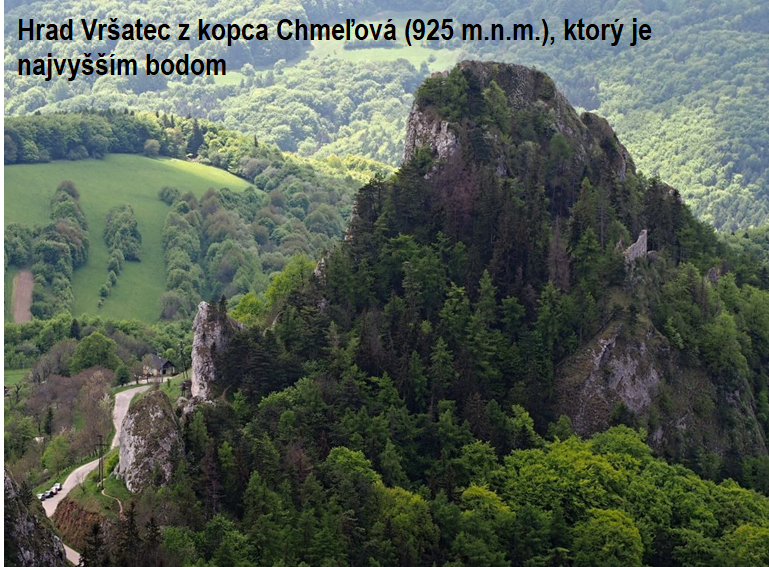 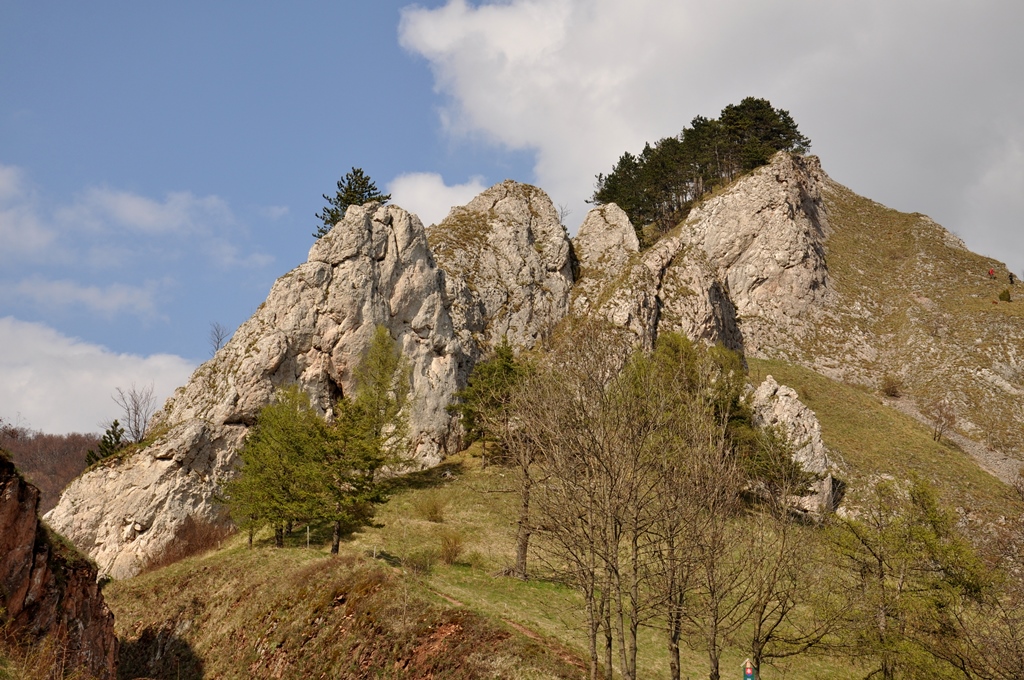 Zdroje:
Vlastiveda pre štvrtákov, pracovná učebnica 1.časť

Obrázky:
https://fici.sme.sk/c/20432965/kviz-v-ktorych-slovenskych-mestach-striekaju-tieto-fontany.html
http://www.vypadni.sk/sk/cachticky-hrad  
http://slovakia.travel/hrad-beckov 
http://www.spyridos.com/vrsatske-bradla/ 
https://www.webnoviny.sk/boris-hanecka-oblieka-moderne-cisarovne/makyta-jpg/ 
https://spravy.pravda.sk/ekonomika/clanok/295560-continental-uz-buduje-novu-vyrobnu-v-puchove/
https://www.sadmi.sk/krasy-dubnice-nad-vahom/
Ďakujem za pozornosť